Christ Receiveth Sinful Men
(Sinners Jesus Will Receive)
3/4 + 12/8 
D/F# - MI

Verses: 3/Chorus
PDHymns.com
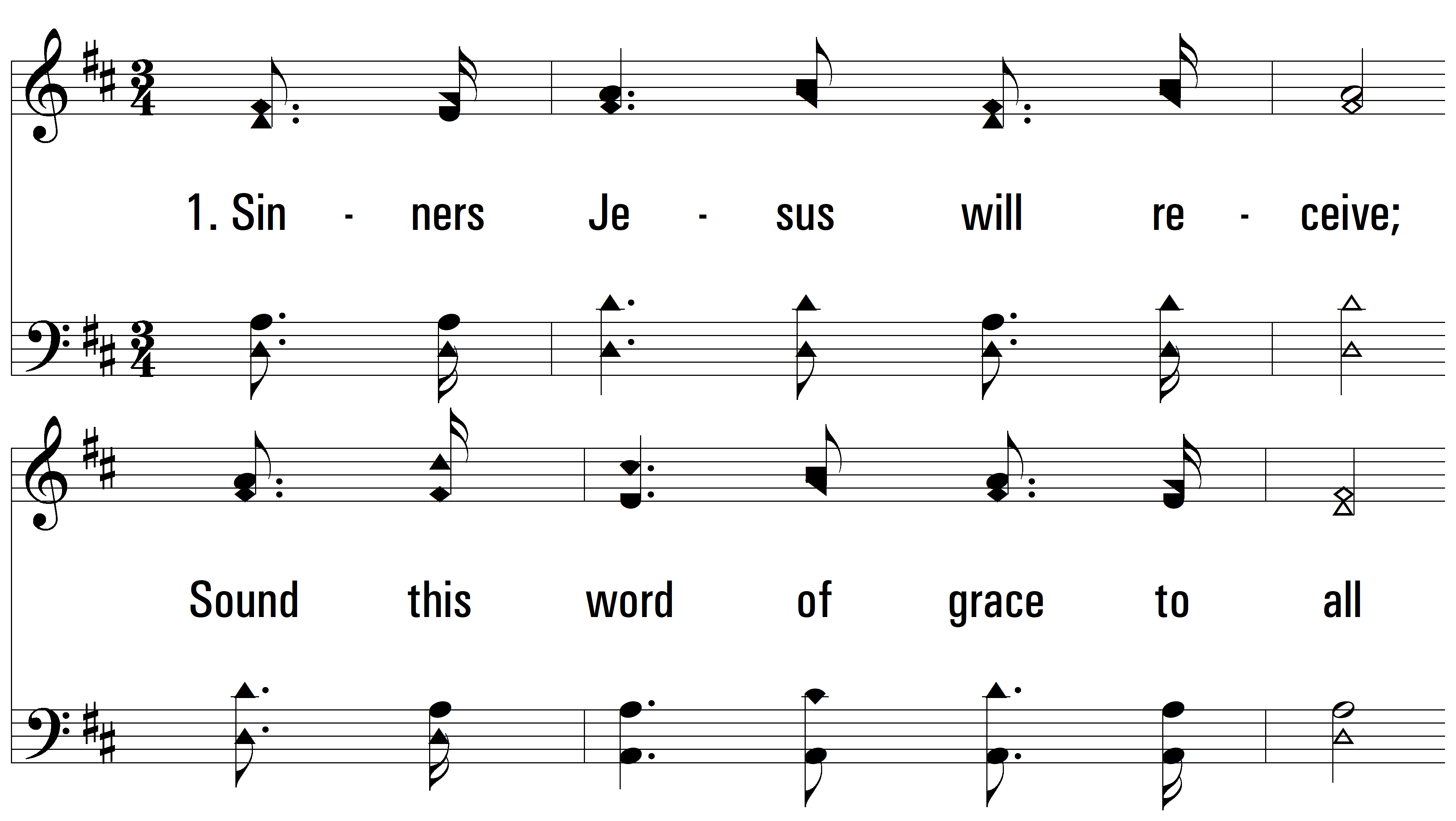 vs. 1 ~ Christ Receiveth Sinful Men
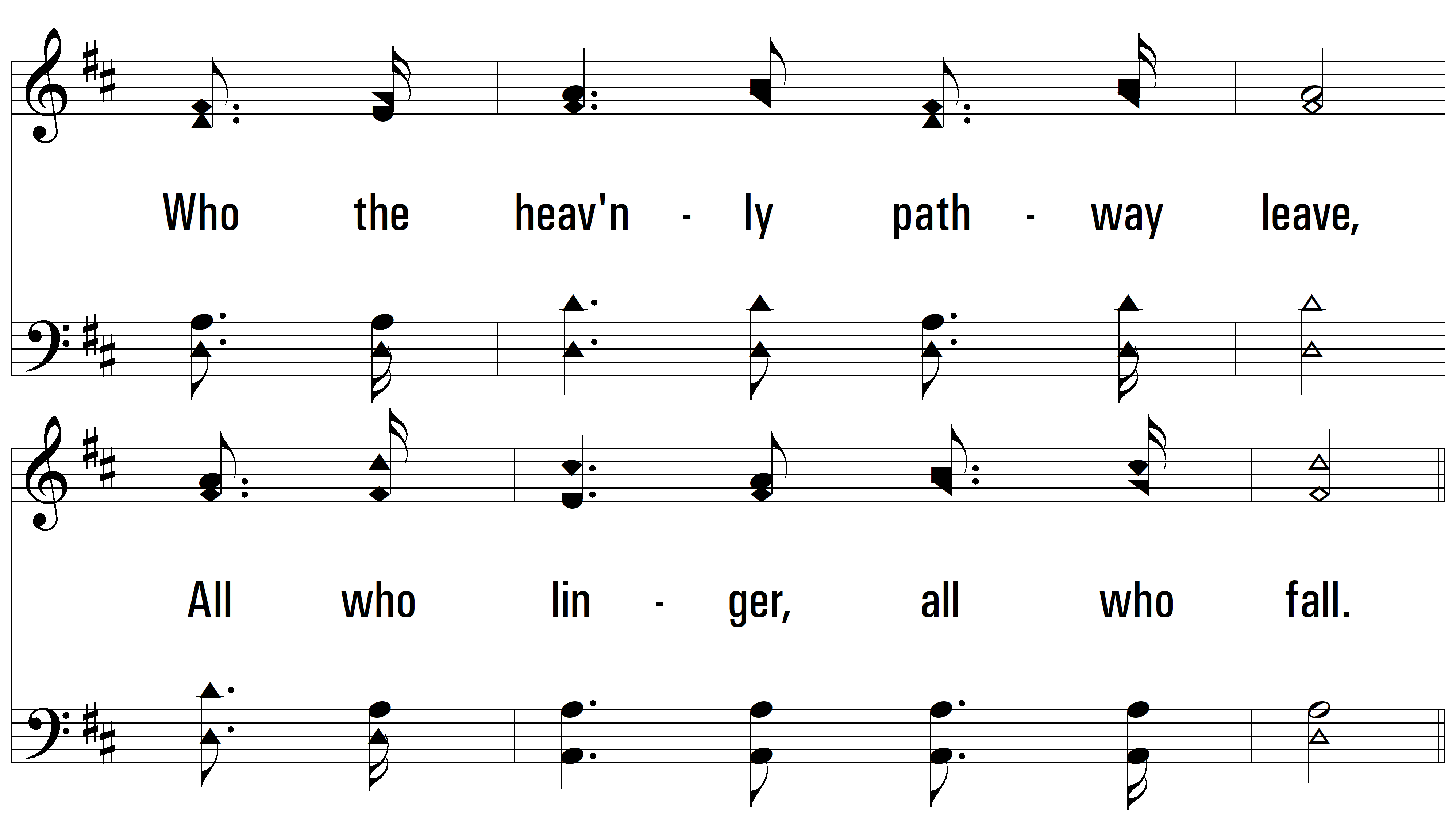 vs. 1
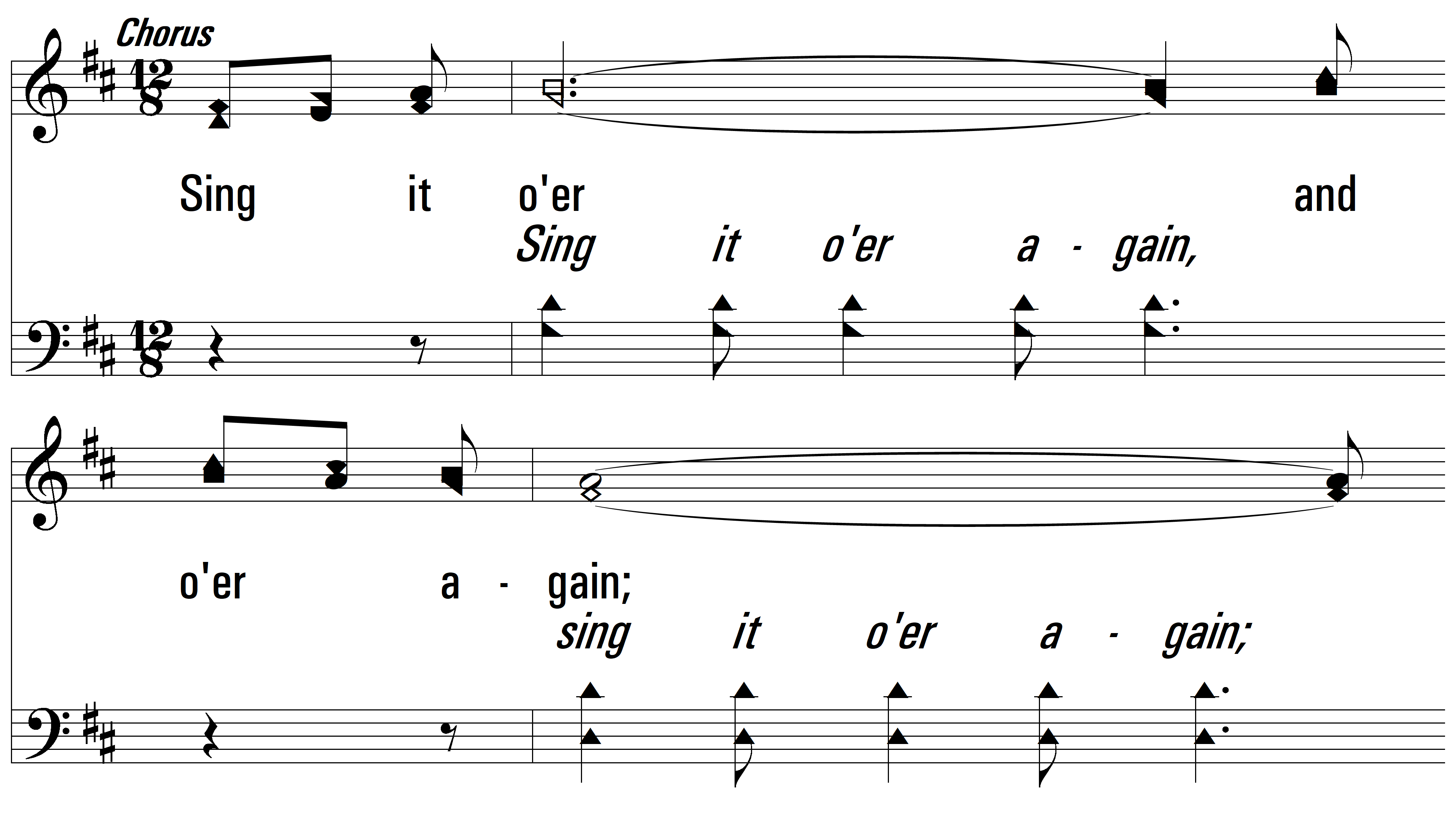 vs. 1
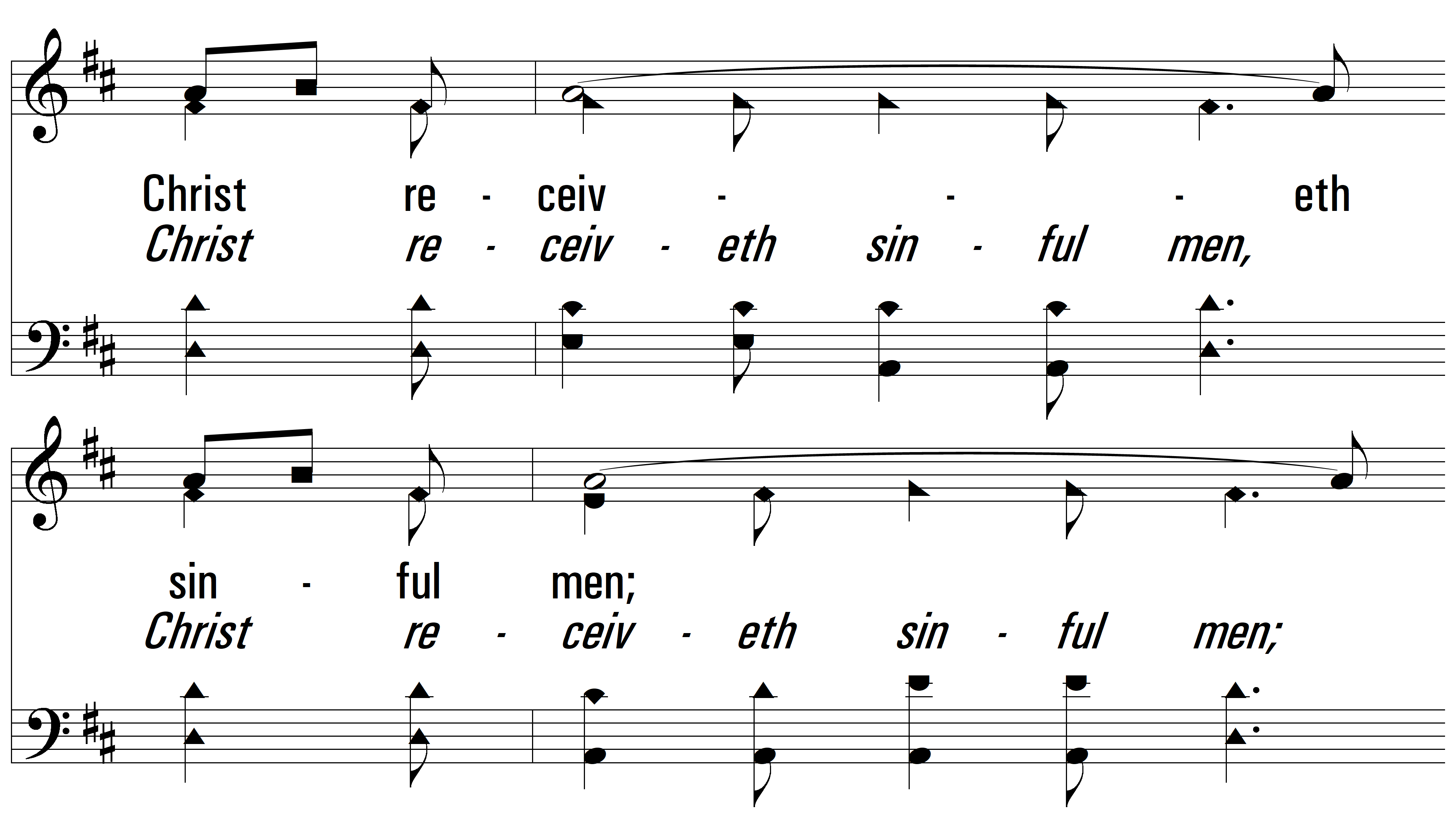 vs. 1
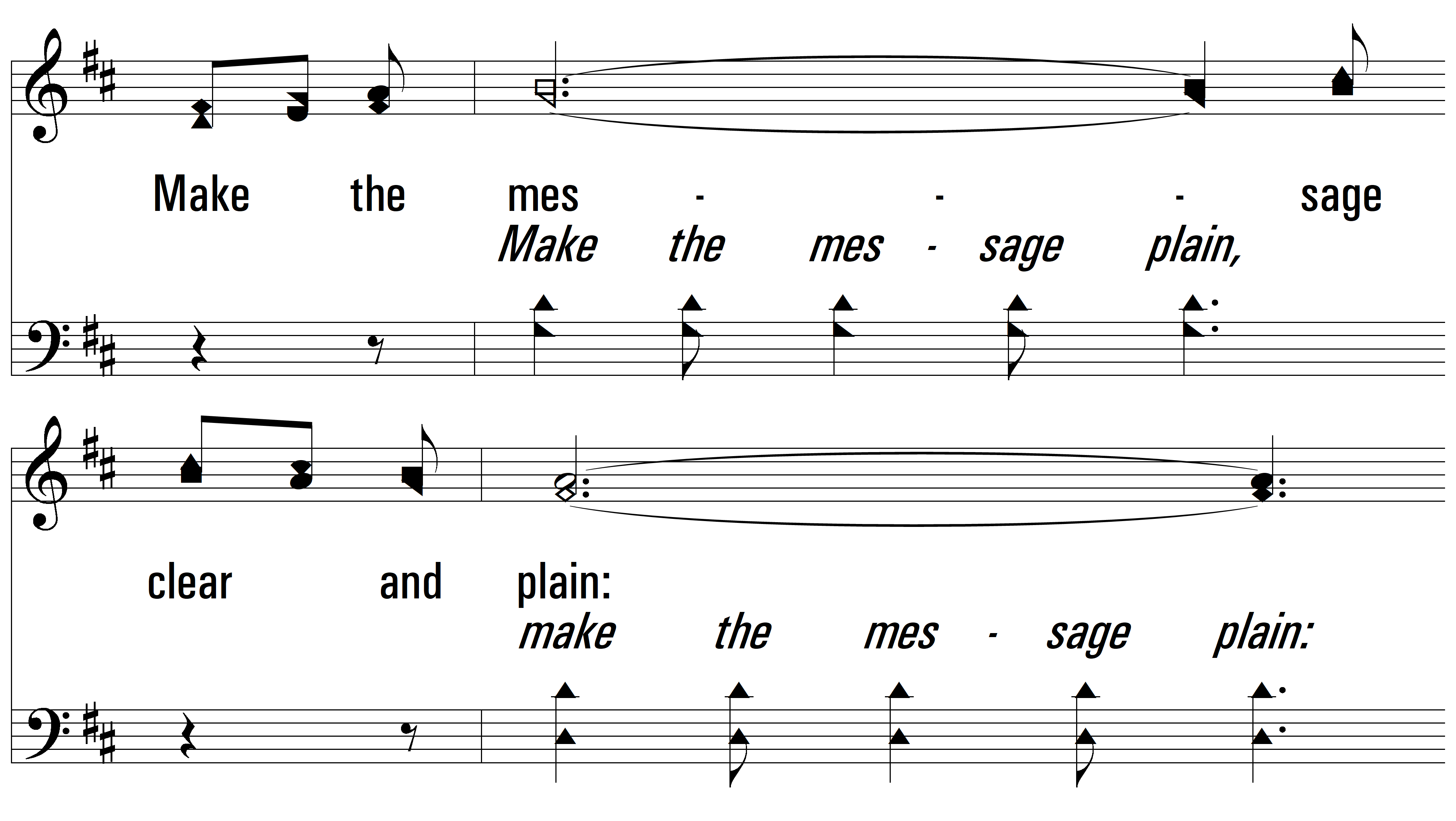 vs. 1
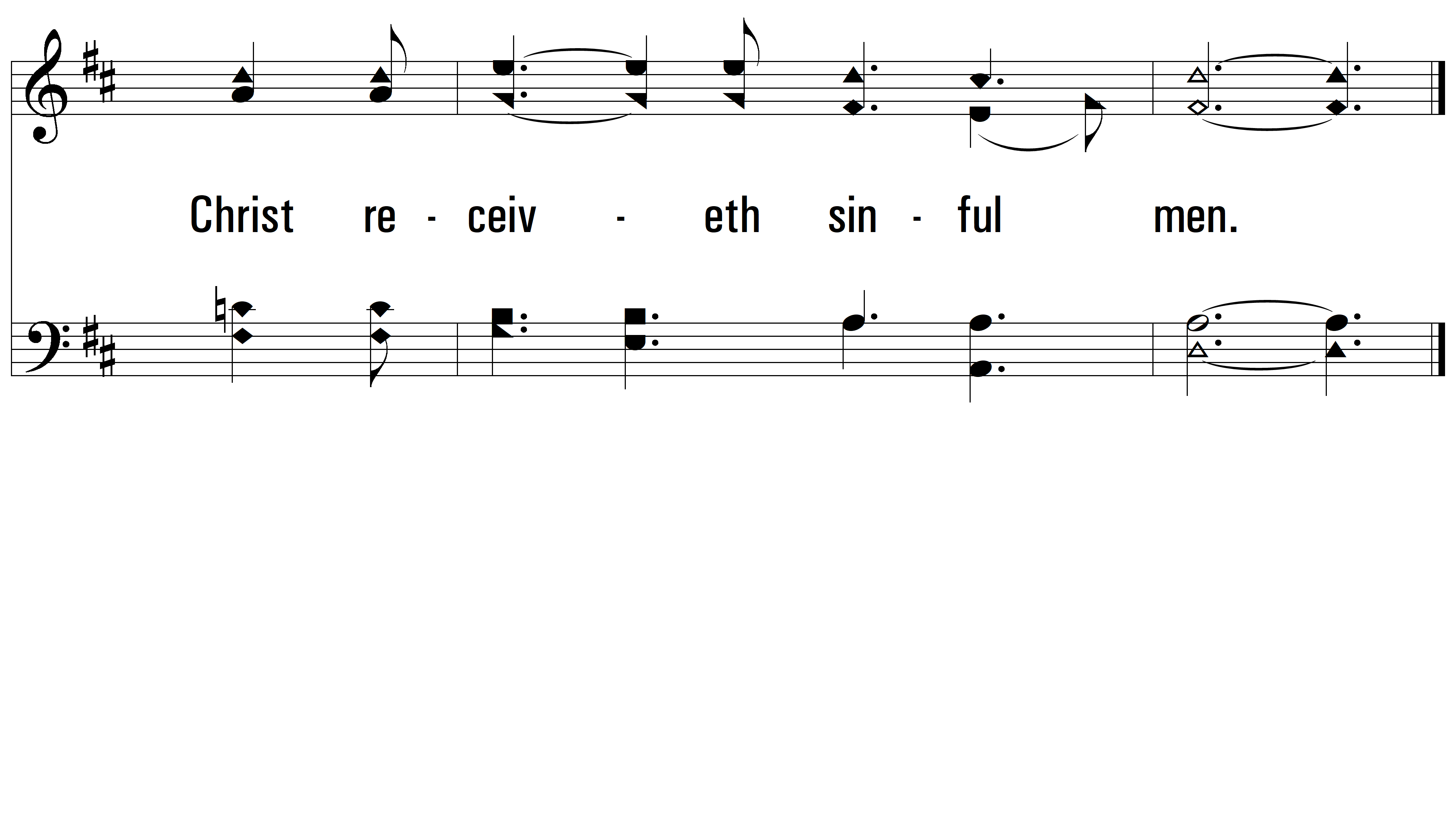 vs. 1
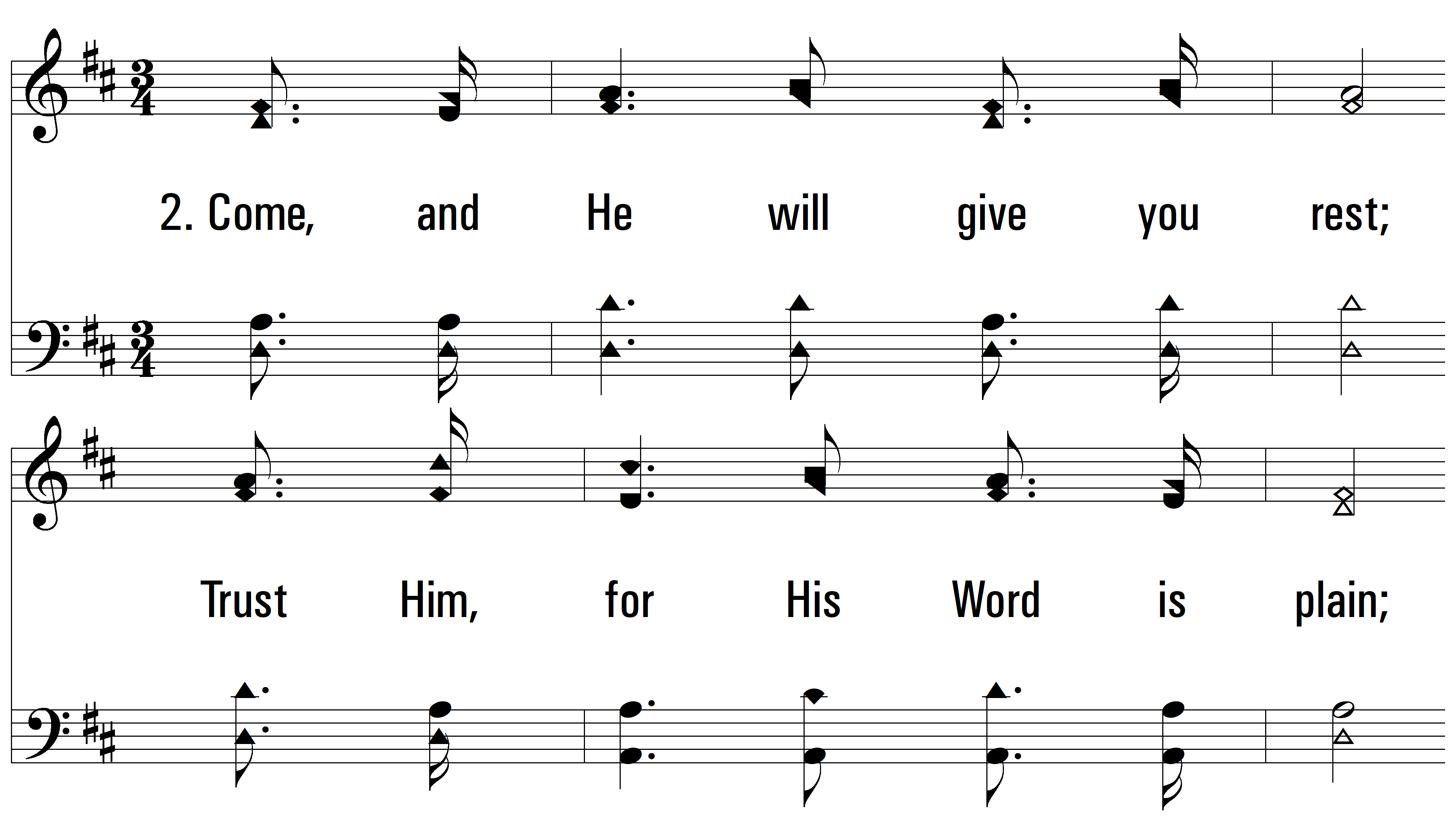 vs. 2 ~ Christ Receiveth Sinful Men
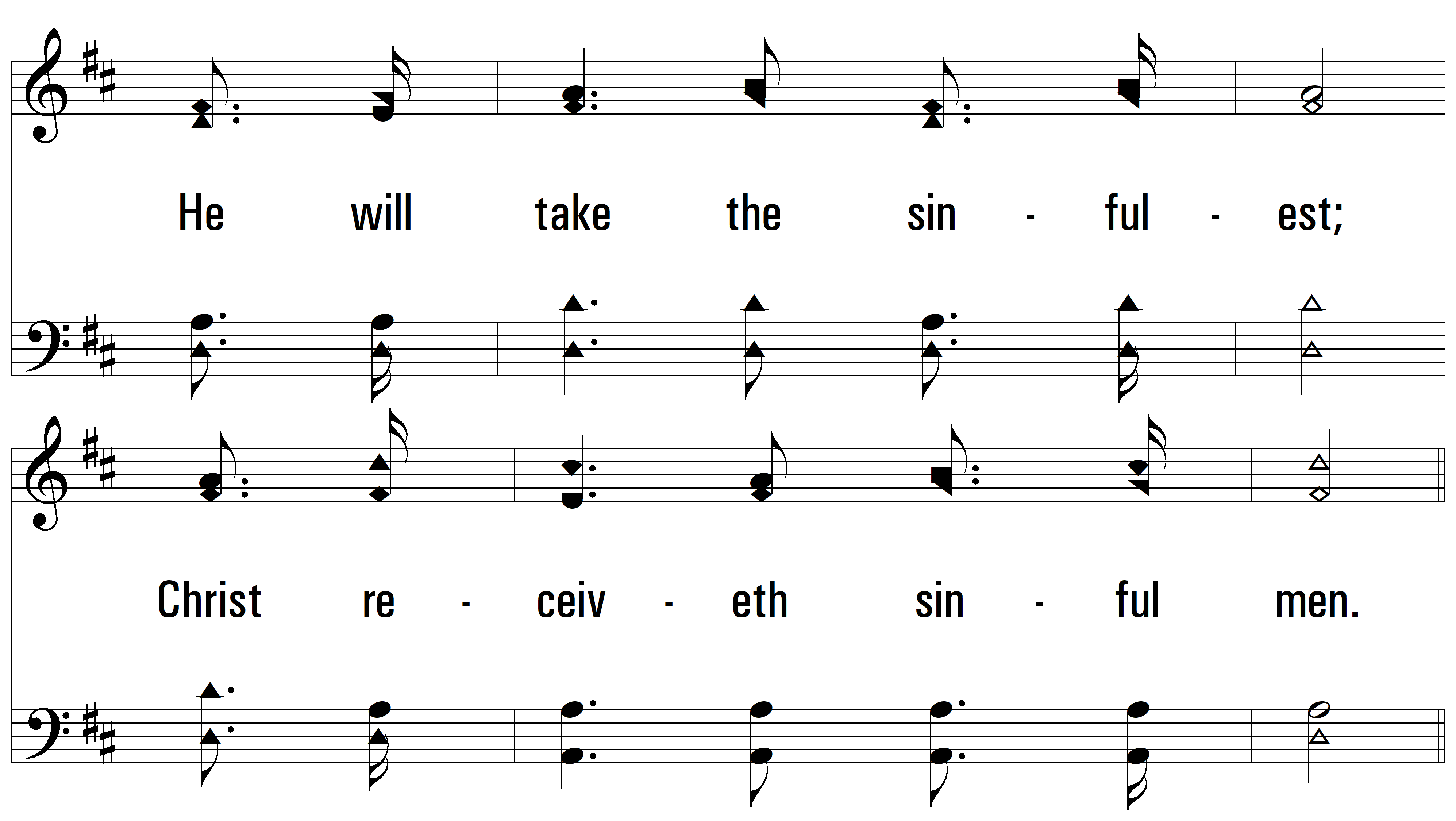 vs. 2
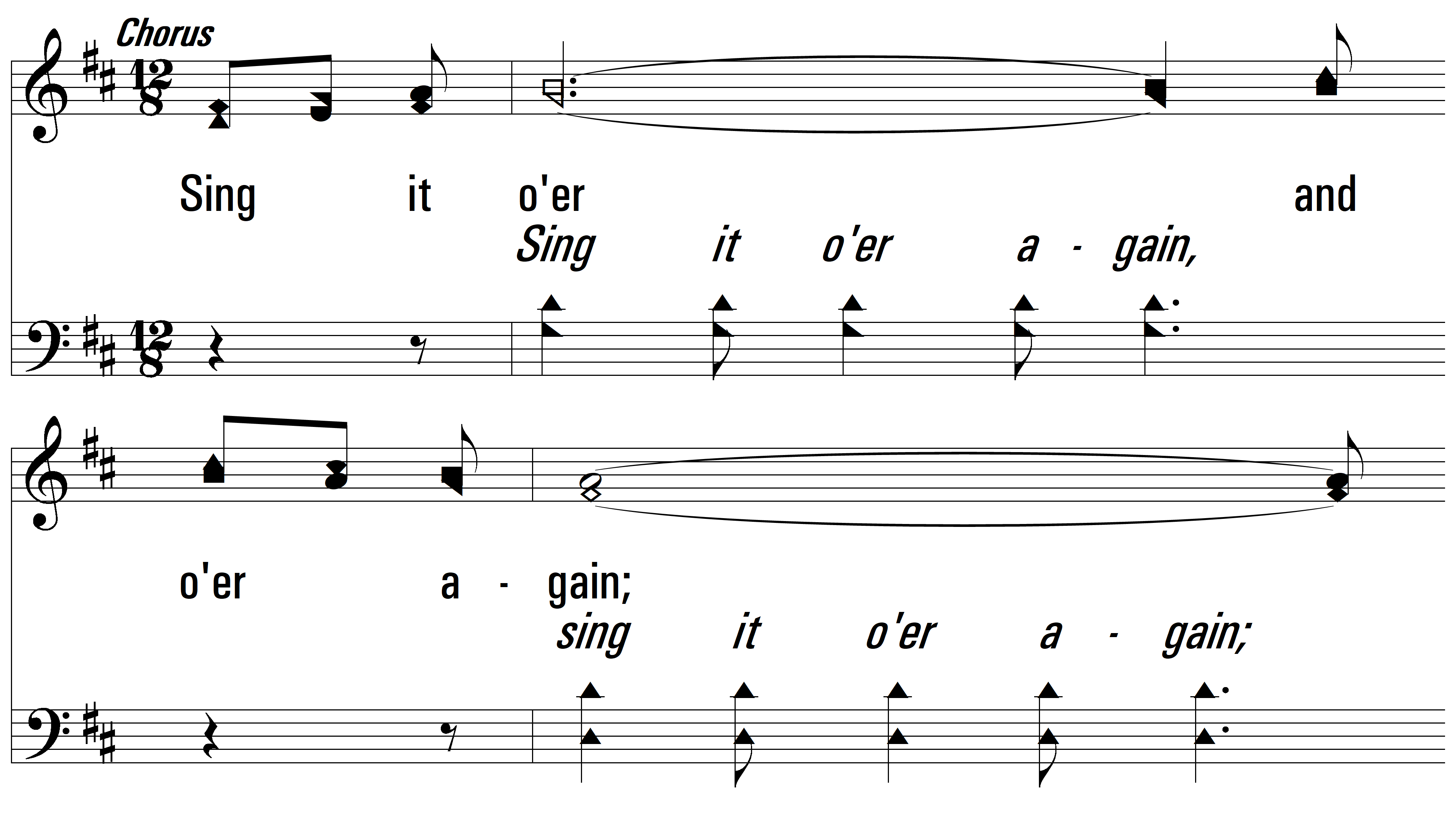 vs. 2
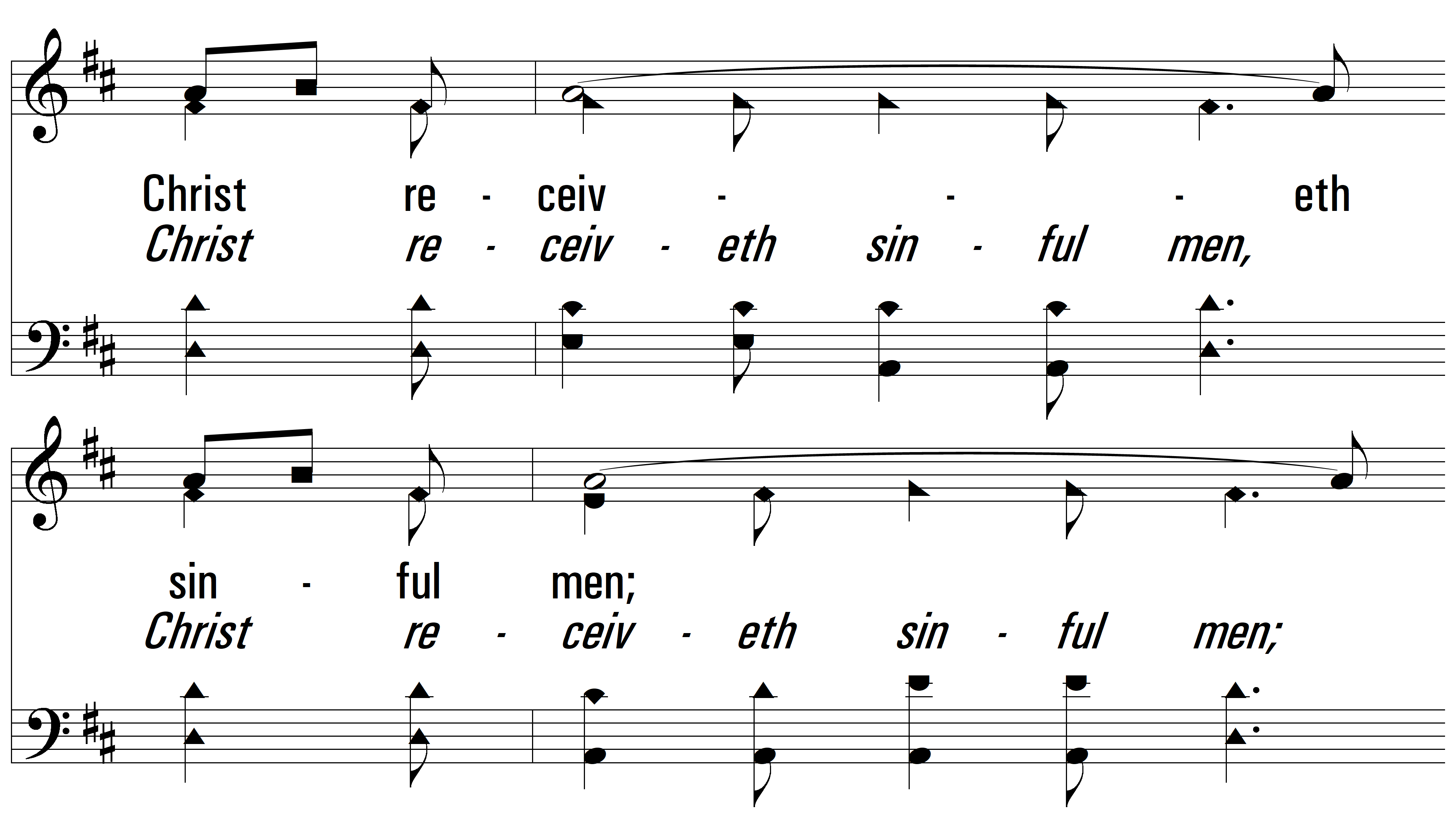 vs. 2
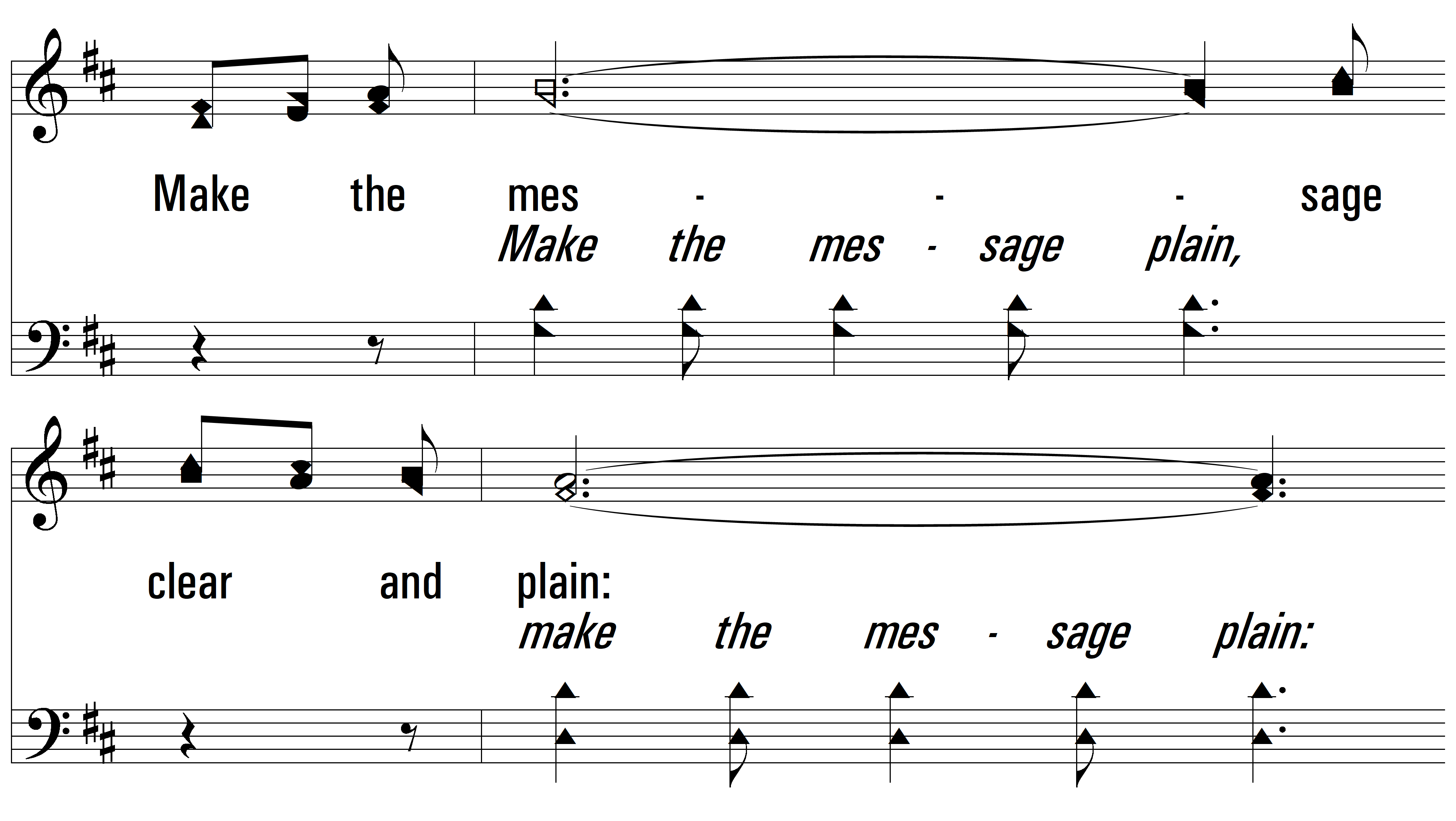 vs. 2
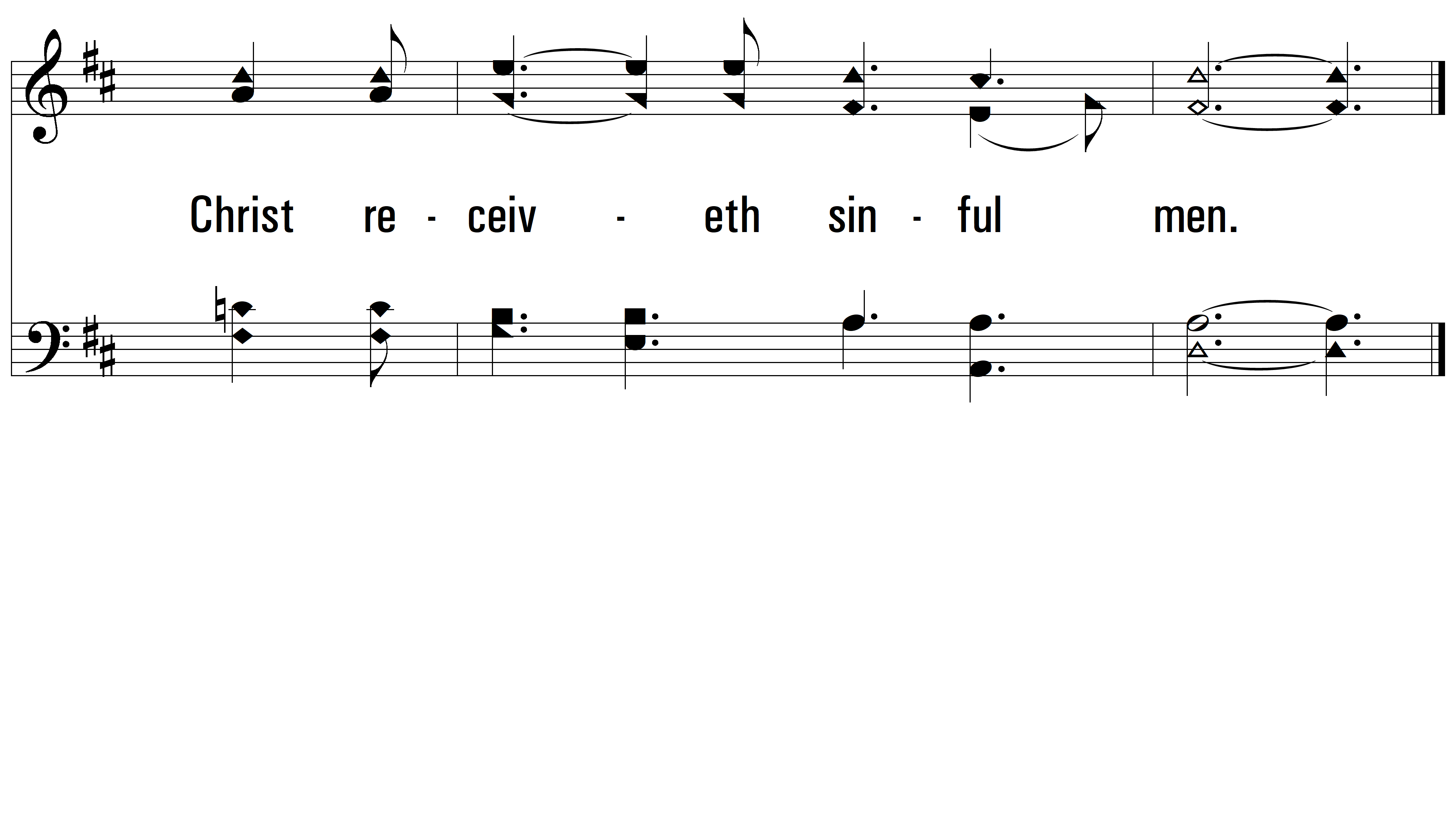 vs. 2
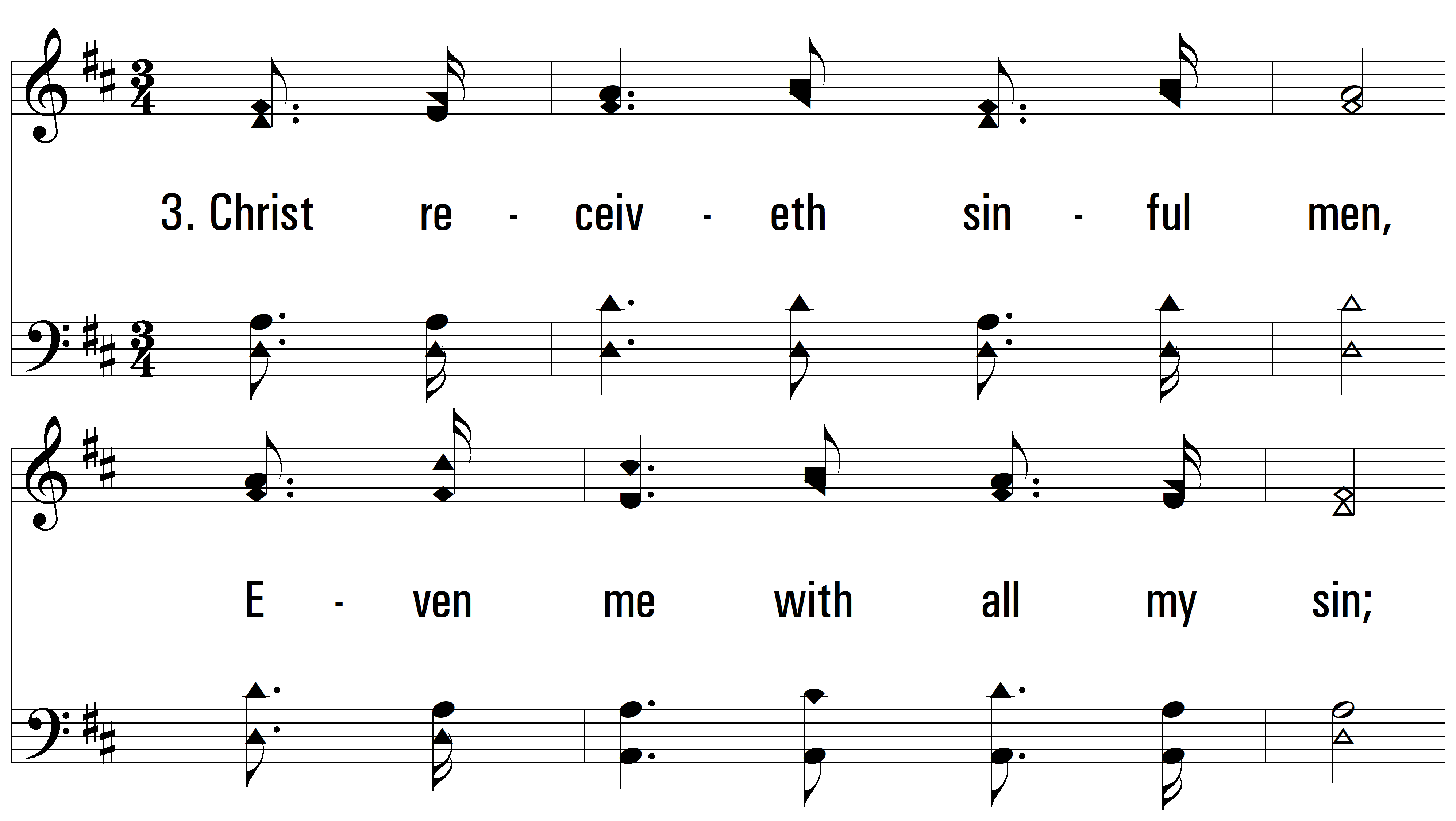 vs. 3 ~ Christ Receiveth Sinful Men
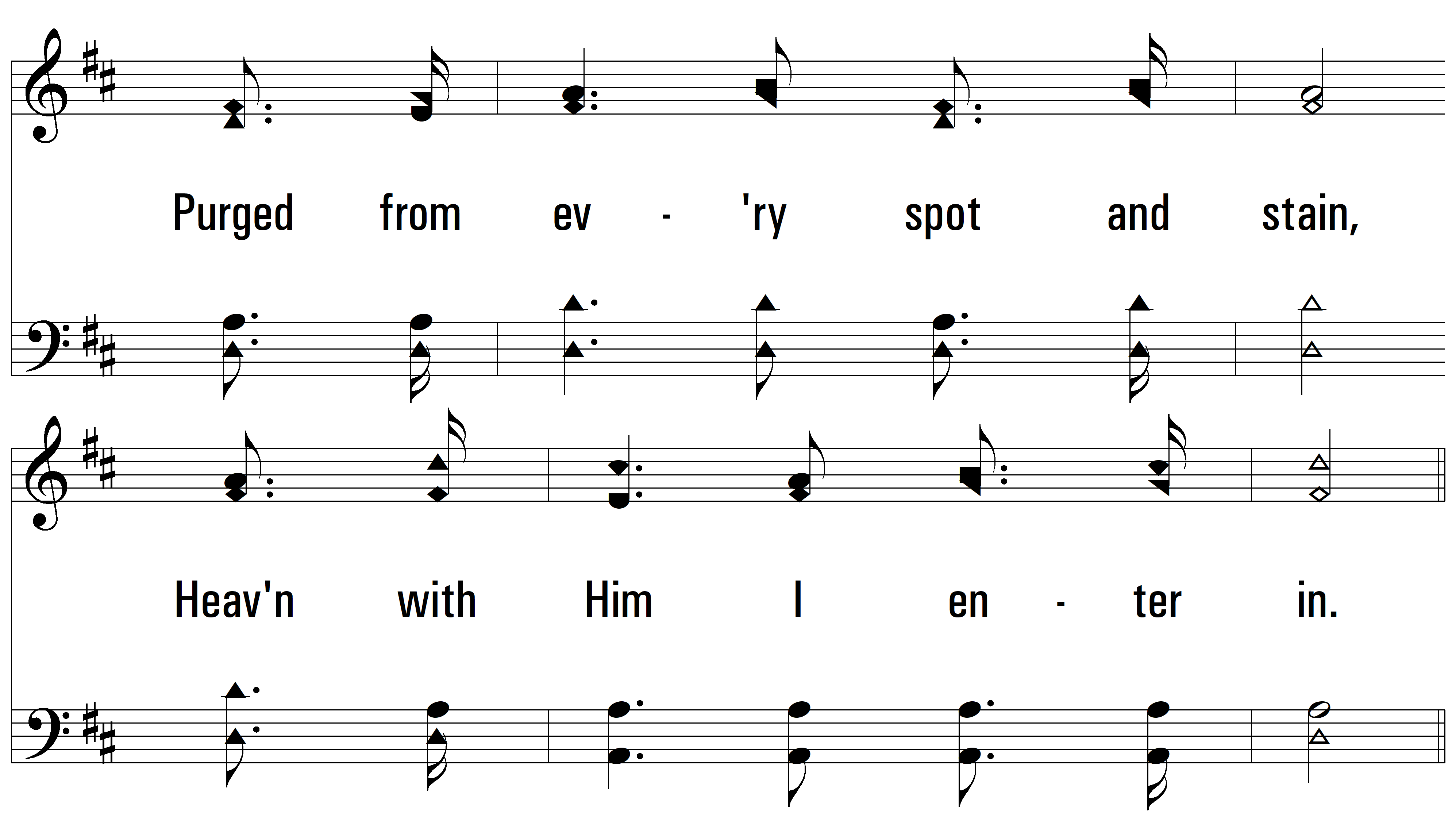 vs. 3
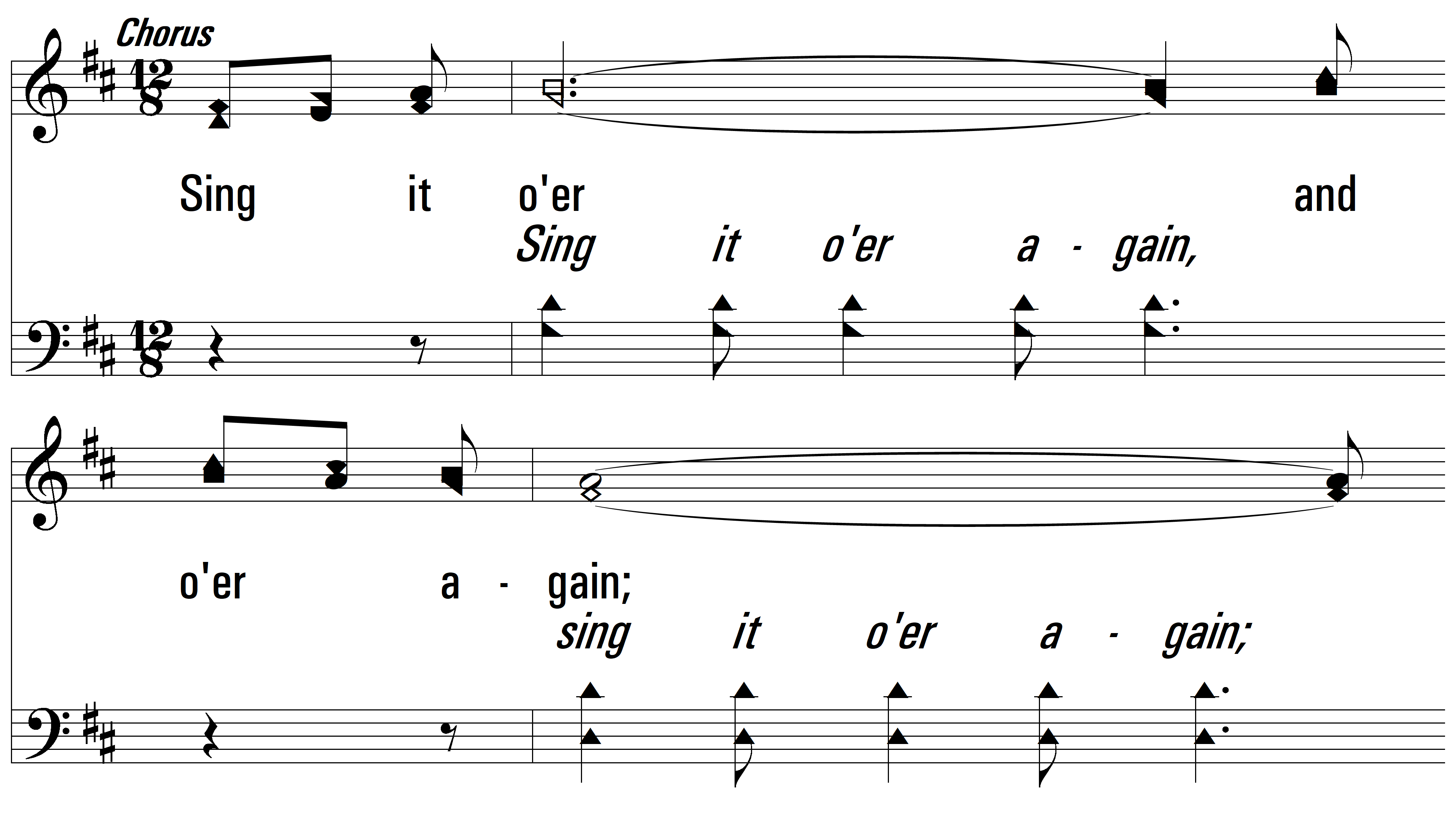 vs. 3
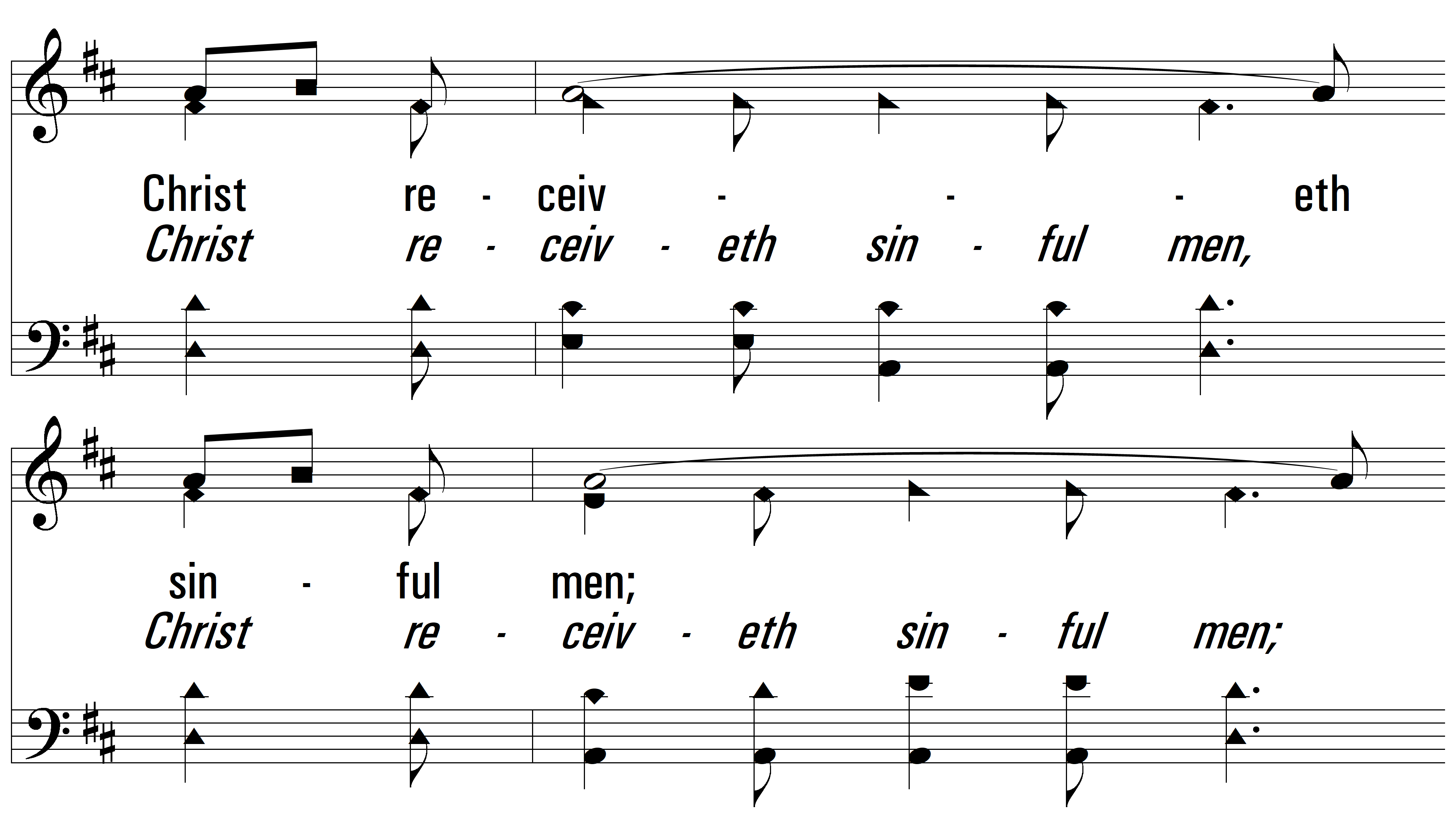 vs. 3
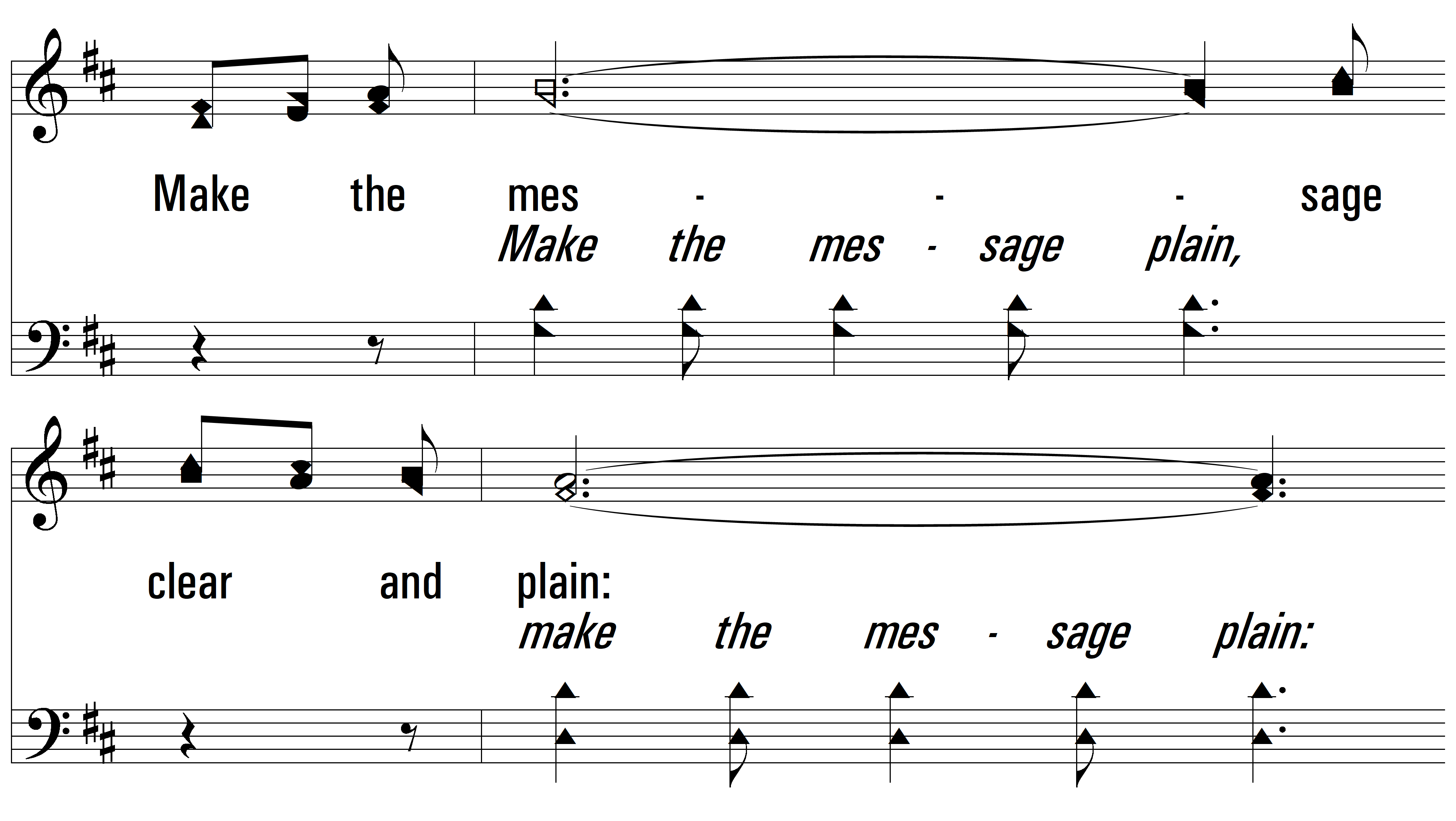 vs. 3
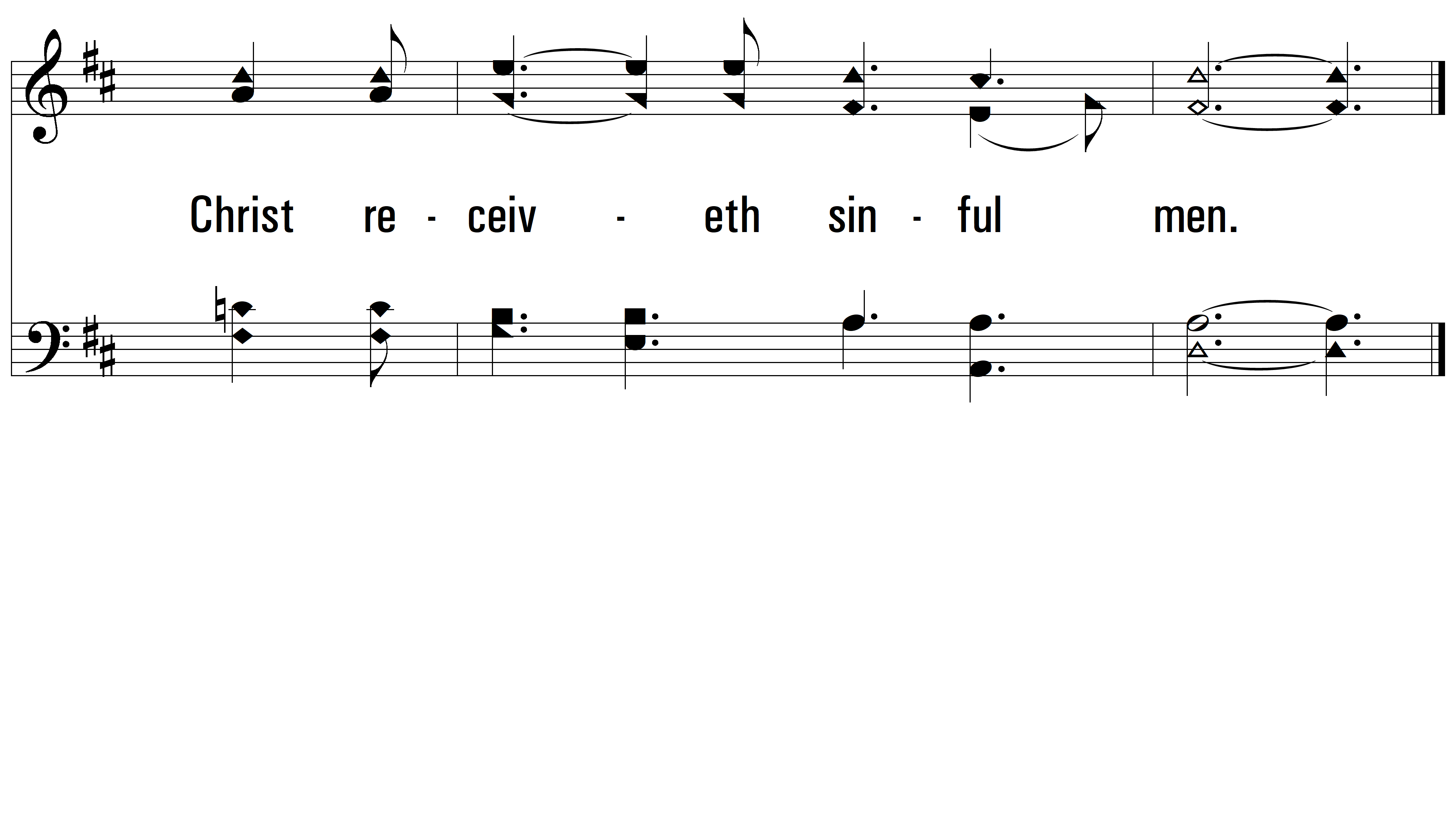 END
PDHymns.com
vs. 3